Management ve sportu
Doc. Ing. Jiří Novotný, CSc.
Sport jako statek?
Sport jako statek sám o sobě neexistuje!

Sport je prostředí v němž se mohou a odehrávají sportovní aktivity, většinou realizované prostřednictvím tělesných pohybových a duševních aktivit.

Sport je dnes odvětvím národního hospodářství
21.03.2019
© FSpS, MUNI
2
SPORT
v užším
 pojetí
Sportovní
prostředí
Stát
21.03.2019
© FSpS, MUNI
3
Tělesná
výchova
Sport
Výkonnostně orientovaný
Pohybová
Rekreace
(Sport for all
Grassroots sport)
21.03.2019
© FSpS, MUNI
4
Neziskový 
sektor
Profesionální 
sport
Veřejný 
sektor
21.03.2019
© FSpS, MUNI
5
Ad 2) Klasifikační schéma sportu
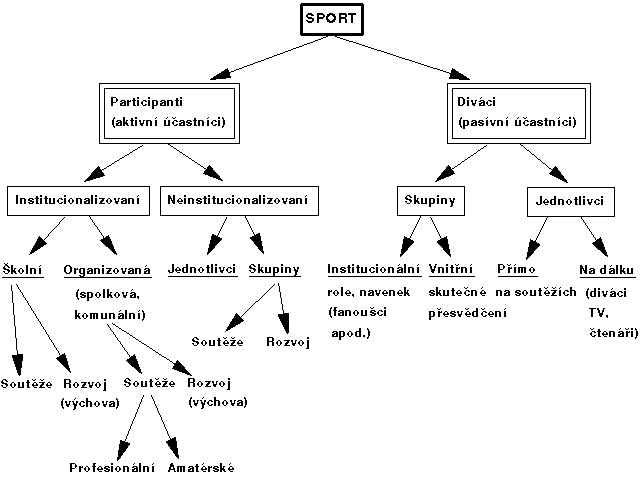 21.03.2019
© FSpS, MUNI
6
Mezinárodní sportovní svazy
Mezinárodní olympijský výbor (MOV)
EU Brusel

Rada Evropy Štrasburg
Evropské sportovní svazy
Vláda ČR
Realizace 
Doporučení EU
Zastřešující hlavní spolky, ČUS, Sokol, Autoklub apod.
Střešní spolky české sportovní svazy
Národní olympijský výbor (ČOV)
MŠMT ČR
Krajské úřady
Podpory a dotace
Krajské sportovní svazy
Župní výbory
Obecní úřad
Podpory a dotace

Sportovní klub nebo tělovýchovná jednota
Sportovní oddíl
Občan
Sportovec
Olympionik
Institucionální rámce sportu na příkladu ČR
21.03.2019
© FSpS, MUNI
7
Vývoj organizační struktury – 3. etapa
období totalitního režimu KSČ, direktivního řízení tělesné výchovy a sportu a monopolní jednotné tělovýchovné a sportovní organizace (1948 – 1989)

I. zákon č. 187/1949 Sb., o státní péči o tělesnou výchovu a sport
21.03.2019
© FSpS, MUNI
8
Vývoj organizační struktury – 3. etapa
II. zákon č. 71/1952 Sb.,o organizaci tělesné výchovy a sportu

III. zákon č. 68/1956 Sb., o organizaci tělesné výchovy

1957 – vznik Československého svazu tělesné výchovy (ČSTV)
21.03.2019
© FSpS, MUNI
9
Vývoj organizační struktury – 4. etapa
transformace tělesné výchovy a sportu po změně politického režimu v pluralitní demokratické společnosti (1989 – 1993/2001)
1990 – rozdělení ČSTV na ČSTV a SSTV, vznik Československé konfederace sportovních a tělovýchovných svazů
21.03.2019
© FSpS, MUNI
10
Vývoj organizační struktury – 4. etapa
zánik SVAZARMU – vznik Autoklub ČR, Český střelecký svaz a další
 
osamostatnění Československého olympijského výboru
21.03.2019
© FSpS, MUNI
11
Vývoj organizační struktury – 5. etapa
Zákon o podpoře sportu 115/2001Sb.
systematická práce a činnost plně konstituovaných spolků a sdružení v jasně zformované organizační struktuře sportovního prostředí v ČR (2001 – 2012)

Nový občanský zákoník: Zákon č. 89/2012 Sb. 
Návrat ke starému pojmu spolek z r. 1867 ř. z.
21.03.2019
© FSpS, MUNI
12
STÁTNÍ ROZPOČET
Ministerstvo financí
rozpočtová kapitola 34
Mimořádné dotace

VPS
MŠMT
Regiony 
(kraje a obce)
Investice
Rada TV a sportu
Veřejně prospěšné programy
Státní sportovní reprezentace
Reprezentační centra (Nymburk, Račice)
Občanská sdružení
21.03.2019
© FSpS, MUNI
13
Amatérské sportovní prostředí
tvoří jej spolky zapsané ve veřejném rejstříku spolků registrované u rejstříkových soudů – zapsaný spolek z. s.
hlavní nebo tzv. zastřešující občanská sdružení,

střešní hlavní spolek - sportovní svazy,

Základní spolek pobočný – TJ, SK – sportovní kluby
Například:
Český olympijský výbor (ČOV)
Český unie sportu (ČUS)
Sdružení sportovních svazů ČR 
Česká obec sokolská (ČOS)
OREL – křesťanská tělovýchovná organizace
Klub českých turistů (KČT)
Česká asociace sport pro všechny (ČASPV)
Asociace tělovýchovných jednot a sportovních klubů ČR
Asociace školních sportovních klubů (AŠSK ČR)
Všesportovní kolegium ČR (VSK ČR)
21.03.2019
© FSpS, MUNI
14
21.03.2019
© FSpS, MUNI
15
Amatérské sportovní prostředí
STÁT
Státní správa, Zastupitelská sféra
Ostatní instituce v oblasti 
TV a sportu
Ústřední orgány 
Zastřešující hlavní spolky 

.
Zastupitelská
sféra
Exekutivní
sféra
Česká nadace sportovní reprezentace
 Centrum zdravotního zabezpečenísportovní reprezentace
 Nadace sportující mládeže
 Ústřední tělovýchovná knihovna
 Tyršovo muzeum TV a sportu
 OLYMPIA a.s.
 atd.
Parlament ČR

 Výbor pro vědu, 
vzdělání, kulturu,
mládež a
tělovýchovu

 Podvýbor pro
mládež a sport
Vláda ČR

MŠMT
MO
MV
MZ
aj.
Pobočné spolky
Krajská sdružení
Župy
Pobočné spolky
Servisní centra,
jednoty, kluby
21.03.2019
© FSpS, MUNI
16
Příklad - Dánsko
Ministry 
of Culture
Ministry 
of Taxation
Ministry 
of Education
Ministry 
of Health
Act on promotion
of Elite Sports
Legalization on TV
Act on
Football Pools
Act on Youth and
Adult Education
Legaslation
of Doping
Foundation for
Culture and
Sport Facilities
Anti Doping
Danmark
Program for Sports
Developement
The joint council
for sport
DIF
DGI
DFIF
Team Danmark
56 national
federations
200 local 
unions
24 county
associations
80 town
associations
11000 clubs
5300 clubs
8000 company
clubs
1,6 million
members
1,3 million
members
340000
members
21.03.2019
© FSpS, MUNI
17
Struktura ČUS za existence SAZKA a.s.?
valná hromada
výkonný výbor
SPORTOVNÍ
SVAZY
TJ, SK
Krajské sdružení
Regionální sdružení
21.03.2019
© FSpS, MUNI
18
Vývoj členské základy v linii TJ a SK
1990
21.03.2019
© FSpS, MUNI
19
Která témata by měla být v budoucnu privilegována v ekonomii sportu?
A. Organizace sportu v evropských zemích	       .	1,56
B. Právnické aktuality ve sportu	.                       	1,54
C. Otázky zaměstnání a vzdělání	.                       	1,47
D. Sportovní politika na místní úrovni	 	1,46
E. Ekonomika sportovních zařízení			1,46
F. Diskuse o sportu				1,46
G.Popisné publikace				1,39
H. Otázky spjaté s EPS				1,37
I. Politické strany a sport				1,32
J. Sportovní politika státu				1,31
K. Ekonomika a organizace sportovních klání		1,31
L. Politika sportovních federací			1,30
M. Mezinárodní novinky				1,30
N. Sport a technologie				1,28
O. Informace o rozpočtu státu a FNDS		1,25
P. Číselné údaje, ankety a analýzy sportovních činností	1,24
Q. Významné schůze a konference			1,24
R. Žurnalistika a sport				1,23
S. Marketing a sponzorování			1,20
T. Televize a sport				1,08
U. Vrcholový sport				1,05
V. Kluby a profesionální sport			0,99
W. Průmysl sportovního zboží			0,88
X. Obchod se sportovním zbožím			0,84
21.03.2019
© FSpS, MUNI
20
Typologie manažerských prací ve sportu
Management veškerých sportovních aktivit
Management profesionálního klubu a dalších institucí
Management amatérské sportovní kluby 
Management velkých sportovních akcí
Management sportovní zařízení ve správě obcí
Management sportovních svazů
Management výroby sportovních potřeb
Management výstavby sportovních zařízení
21.03.2019
© FSpS, MUNI
21
Typologie manažerských prací ve sportu
Management středních a vysokých škol vychovávající kádry pro sport
Trenérské a tělovýchovné školy sportovních svazů
Management organizací věnujících se sportovnímu marketingu a management hráčů (agenti)?
21.03.2019
© FSpS, MUNI
22
Manažerská práce z hlediska produktu
Participace ve sportu
Elitní sport, profesionální soutěže
Vybavení a výstroj pro sport  (MTZ)
Reklamní předměty a mediální výstupy pro podporu sportu
Služby sportovních zařízení
Marketingový výzkum ve sportu
Manažerské služby pro sport a sportovce (agenti, skauti, právníci apod.)
21.03.2019
© FSpS, MUNI
23
Práce, profese sportovního manažera
„Sp. manažer koordinuje poskytnuté lidské a materiální zdroje a relevantní technologie tak, aby došlo k úspěšnému provedení a předání určité služby v oblasti sportu.“
						(Challaduraie, 1994)

Sp. man. Je tradičně definován jako osoba, která plánuje, organizuje, obsazuje personálem, řídí, kontroluje (monitoruje a hodnotí) postupné kroky směřující k předem vytčenému cíli v různých sportovních programech pro lidi všech věkových kategorií 
						(Ziegler, 2007)
21.03.2019
© FSpS, MUNI
24
Tradiční pracovní pozice (záp. Evropa)
Sportovní manažer nebo ředitel na lokální úrovni (organizace na úrovni obcí)
Manažer nebo ředitel sportovního klubu
Manažer nebo ředitel národní sportovní federace
Manažer fitness centra
			(projekt AHESIS, 2006)
21.03.2019
© FSpS, MUNI
25
Úloha státu v rozvoji sportu
Byrokratická konfigurace
Vykazuje vysokou míru zapojení státu do prostředí sportu (16 států včetně ČR?)

Misionářská konfigurace
Dobrovolný ? sektor je silně zapojen - působí v přenesené působnosti (6 států Dánsko, Švédsko, Itálie, Lucembursko, Německo, Rakousko)

Podnikatelská konfigurace
Typické s vysokou mírou zapojení tržních sil (Irsko, Velká Británie)

Sociální konfigurace
Silná přítomnost sociálních partnerů v rámci mnohostranného systému (Nizozemí)
21.03.2019
© FSpS, MUNI
26
DECENTRALIZACE, V.S. JAKO PARTNER PŘI DOSAŽENÍ ZMĚNY
SOCIÁLNÍ KONFIGURACE
MISIONÁŘSKÁ KONFIGURACE
SOCIÁLNÍ AKTÉŘI
DOBROVOLNICKÝ SEKTOR
KONTINUITA UDRŽITELNOST
INOVACE KONKURENCE SCHOPNOSTI
STÁTNÍ SEKTOR
SOUKROMÝ SEKTOR
BYROKRATICKÁ KONFIGURACE
PODNIKATELSKÁ KONFIGURACE
CENTRALIZACE V. S. JAKO PŘEVODNÍK PRO IMPLEMENTACI SPECIFICKÝCH POŽADAVKŮ VLÁDY
21.03.2019
© FSpS, MUNI
27
ODLIŠNOSTI POLITICKÝCH SYSTÉMŮ VE SPORTU; ZAMĚŘENÍ, HLAVNÍ CÍLE
21.03.2019
© FSpS, MUNI
28
ČR a byrokratická konfigurace???
Orgány veřejné správy hrají velmi aktivní roli při regulaci systému sportu (vláda schvaluje koncepce sportu)
Existuje legislativní rámec pro specifické oblasti (z. 115/2001 Sb.)
Uplatňovaná pravidla pocházejí z činnosti orgánů veřejné moci, jež mají politickou/demokratickou legitimitu – při tvorbě pravidel nemusí příliš vyjednávat s ostatními aktéry ve sportu tak, aby se dosáhlo souladu zájmů???
Dobrovolné sportovní hnutí působí na základě zplnomocnění (zákon o dobrovolnictví????) 
Sociální partneři pro vyjednávání mohou absentovat nebo jsou přehlíženi??
Uživatelé (členové spolků, soukromí podnikatelé) mají nízký vliv na politiku státu ve sportu
21.03.2019
© FSpS, MUNI
29